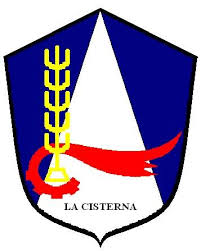 Ilustre Municipalidad de La Cisterna
Departamento de Educación Municipal
Liceo Politécnico Ciencia y Tecnología
Retorno seguro al trabajo
Antes de avanzar con la siguiente información es importante reconocer las siguientes fases:
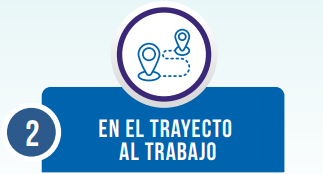 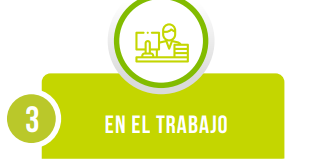 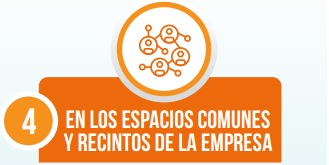 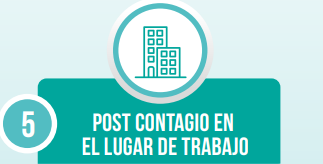 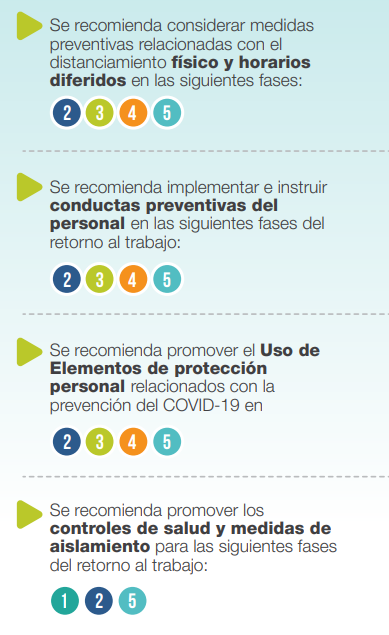 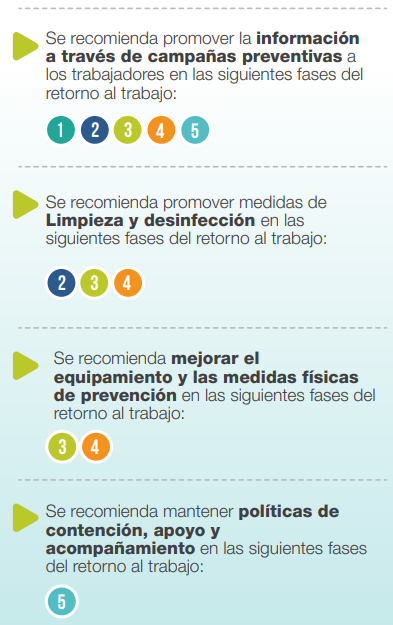 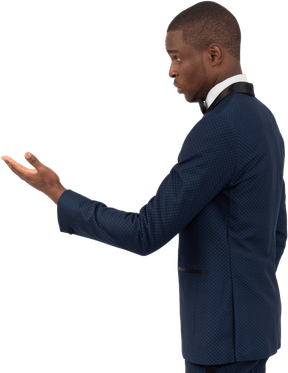 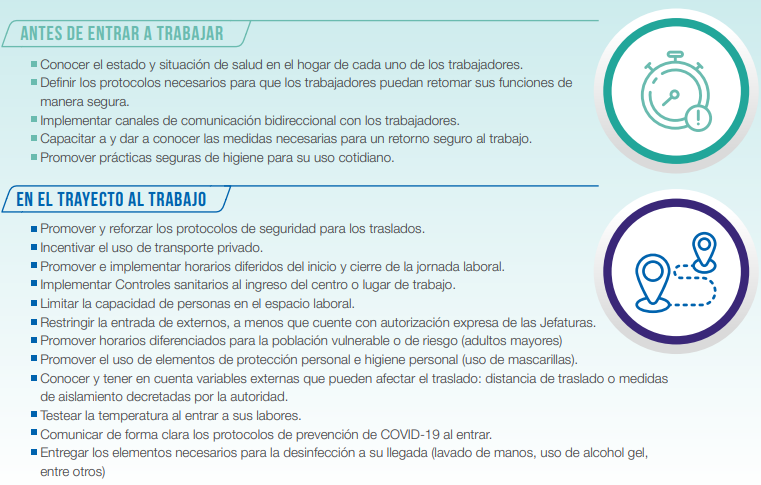 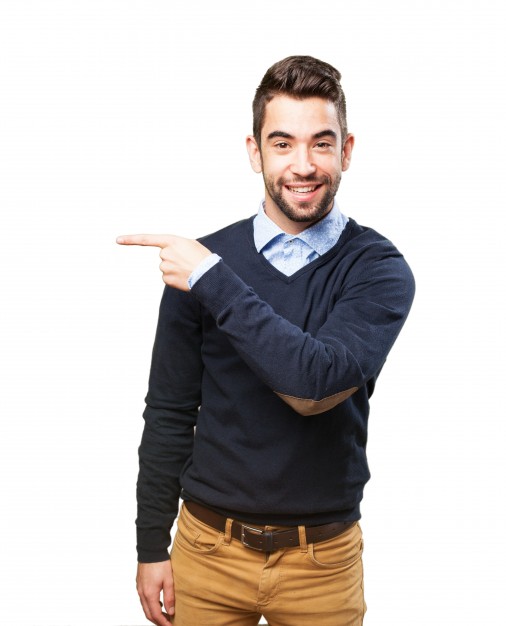 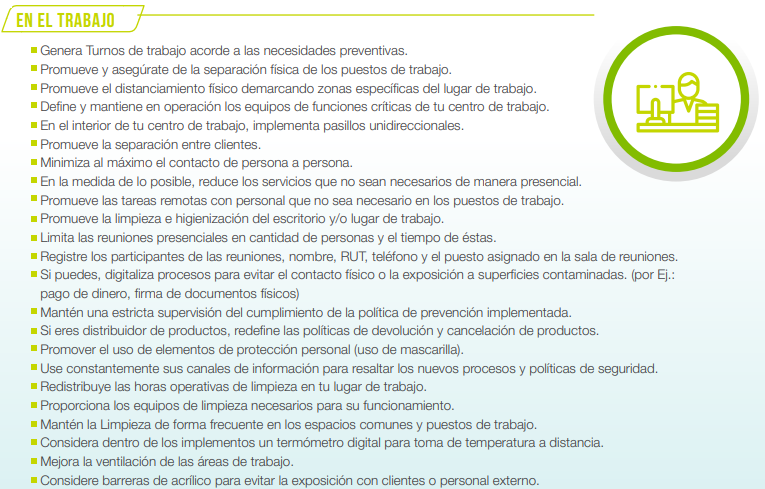 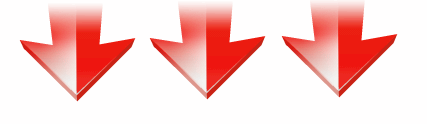 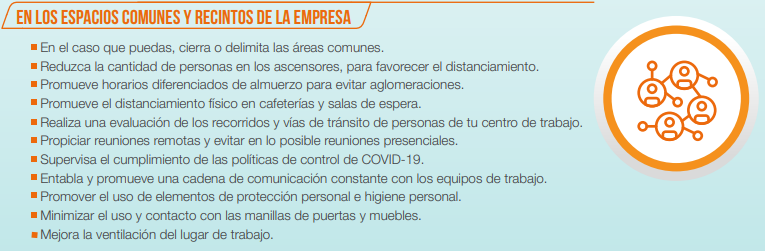 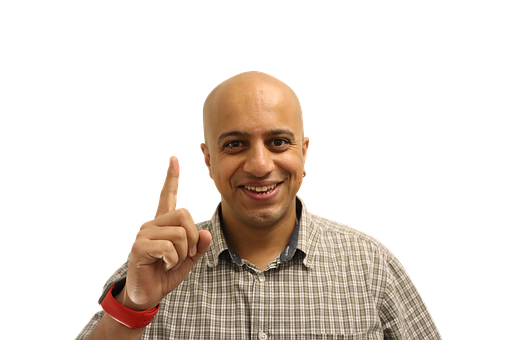 Verónica GonzálezEncargada Enfermería